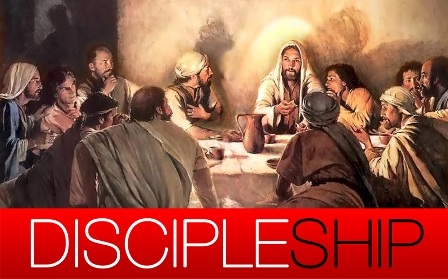 a Servant Heart
40
days of
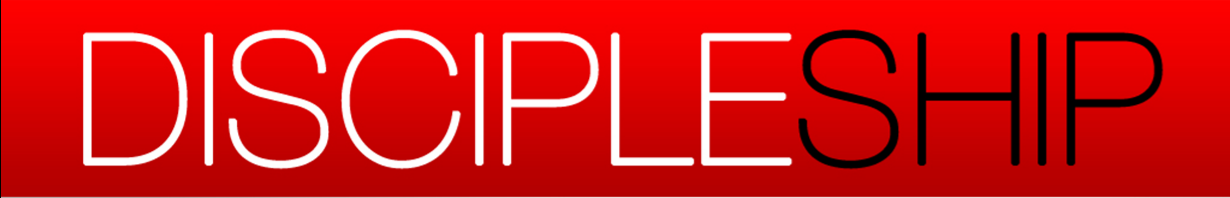 40 Days of Discipleship
Serve God by Serving Others
40 王 要 回 答 說 ： 我 實 在 告 訴 你 們 ， 這 些 事 你 們 既 做 在 我 這 弟 兄 中 一 個 最 小 的 身 上 ， 就 是 做 在 我 身 上 了 。- Matt 25
 “The King will reply, ‘Truly I tell you, whatever you did for one of the least of these brothers and sisters of mine, you did for me.’
Serve God’s Will
Your Heart Matter (一切由心發出)
Servant Heart of Jesus
Servant Heart of Paul
A Slave of God by Choice
Who Are You?
Princess/Prince Syndrome (EV)
Servant
Not what you like but your responsibilities.
Not to your ability but what need to be done.
Not easy, comfortable, and enjoyable.
Not your will but the Master’s.
Humble heart.
No complain.
Not about fairness.
Bible Circle Time
Share your Quiet time learning, OR
What attitude / mindset you shall focus more on in serving?
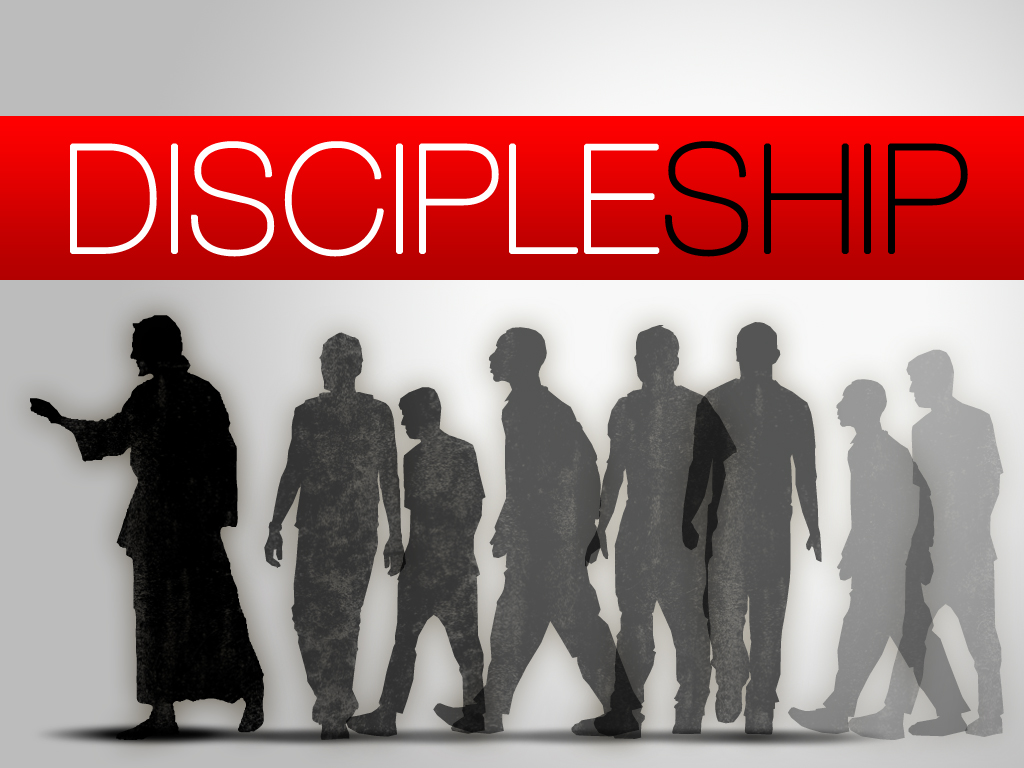